A jóga funkcionális morfológiai alapismeretei
kötelezően választható tárgy előadásai
Semmelweis Egyetem, Anatómiai, Szövet és Fejlődéstani Intézet


Bevezetés a Jóga filozófiába


Előadó: Földiné Irtl Melinda 
A Tan Kapuja Buddhista Főiskola, ELTE PPK
2020 február 06.
Mi a jóga?
Honnan, milyen nézőpontból vizsgáljuk? 
A fogalom meghatározásának szempontjai
(filozófia, vallás, társadalom tudományok, természet tudományok, etimológia)
Modern társadalmi jelenség, általános közhelyek, részleges ismeretek
 Hagyományos megközelítés (helye az ind gondolkodásban, yuj szanszkrit szógyök stb.)
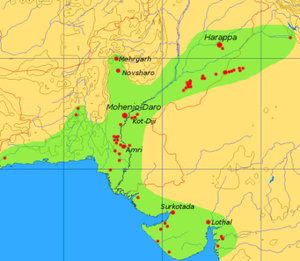 Védikus kultúra
Kb. 10.000 éves
Legkorábbi emlékek: Indusvölgyi (Szaraszvati, Szindhu-Szaraszvati) civilizáció, (Mohendzsodáró, Harappa)
Szaraszvati folyó kiszáradása kb kr.e. 3-4000
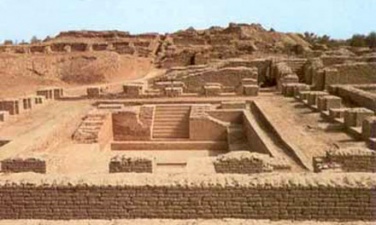 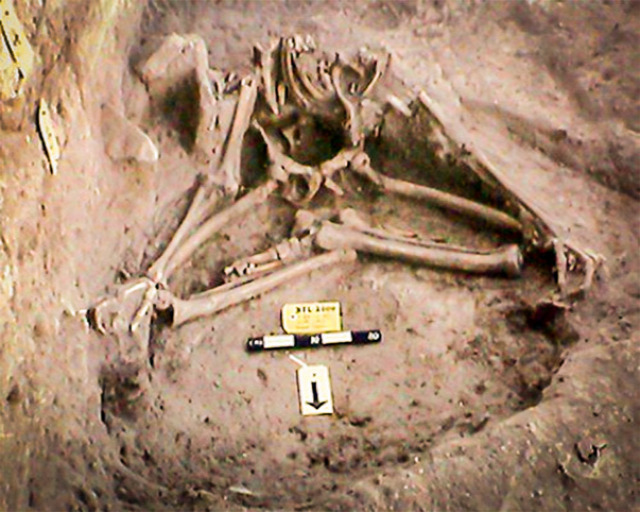 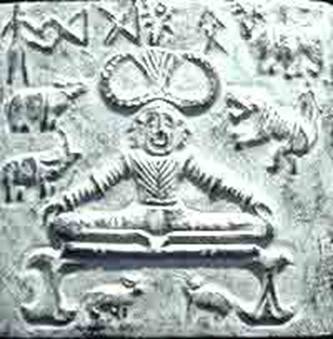 „Valódi eredet…”
https://www.youtube.com/watch?v=kw-B-KIhruw
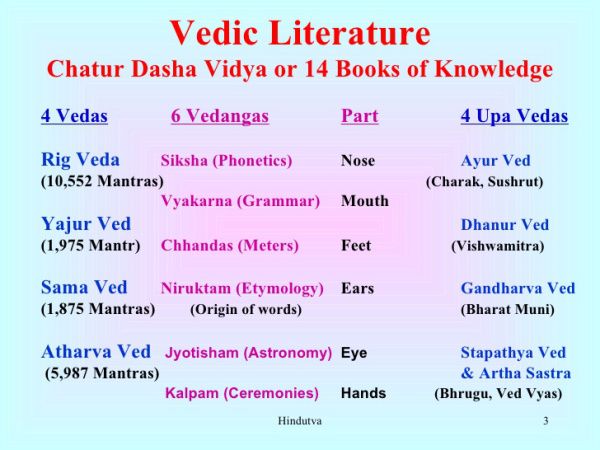 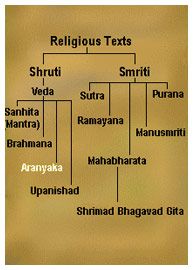 Sruti (hallott, meghallott, kinyilatkoztatott tanítás, igazság, tapasztalt valóság, a Védák)
Szmriti (emlék, emlékezés, indirekt, továbbadott igazság)
https://www.youtube.com/watch?v=34xJBG3VGko&t=247s
Védák = Tudás
„Vid” szanszkrit szógyök jelentése: tudni

Hit vagy Tudomány?
Upavédák?
Védangák?





https://www.youtube.com/watch?v=3uS7Ne8mubQ
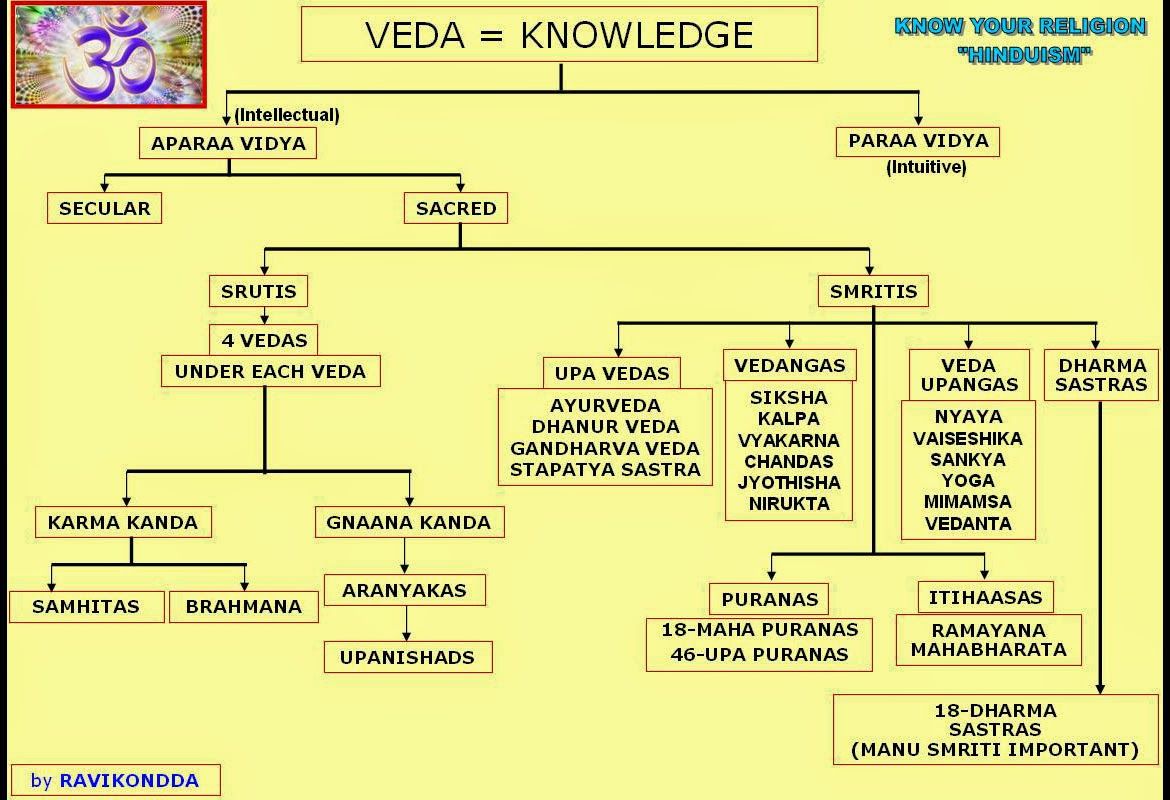 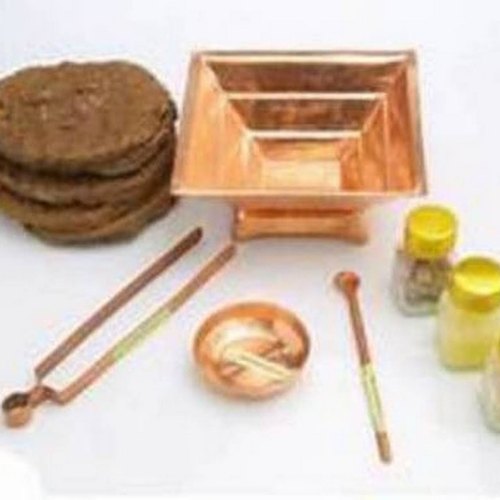 Agnihótra (Tűzáldozat)
Agnihotra Yajna: A Prototype of South Asian Traditional Medical Knowledge.
	Nair RR. : J Acupunct Meridian Stud.
 2017 Apr;10(2):143-150. 
doi: 10.1016/j.jams.2016.11.002. 
Epub 2016 Nov 9.



EEG Spectral Analysis on OM Mantra Meditation: A Pilot Study.
Harne BP, Hiwale AS.
Appl Psychophysiol Biofeedback. 2018 Jun;43(2):123-129. doi: 10.1007/s10484-018-9391-7.
Acute effects of 3G mobile phone radiations on frontal haemodynamics during a cognitive task in teenagers and possible protective value of Om chanting.
Bhargav H, N K M, Varambally S, Mooventhan A, Bista S, Singh D, Chhabra H, Venkatasubramanian G, T M S, H R N.Int Rev Psychiatry. 2016 Jun;28(3):288-98. doi: 10.1080/09540261.2016.1188784. Epub 2016 Jun 7.
Pubmed Search: 2020.02.05. - 5323db Yoga Theraphy Articles!!!
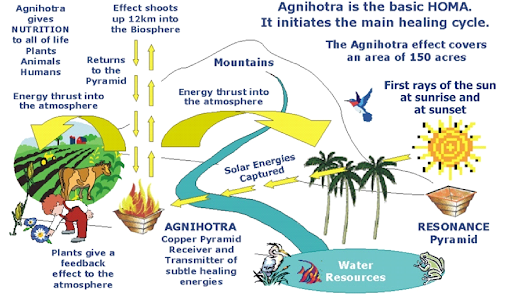 Varna, Dzsáti, Kulaavagy létezik-e kaszt rendszer?
Kié lehet a tudás? Kaszt, származás, születés, nemi különbségek?
Ind filozófia
A hat klasszikus DARSANA
Szánkhja filozófia
Jóga filozófia
Patandzsali rendszere (Krija Jóga, Astánga Jóga, Vibhúti (sziddhik)
„Jóga Anatómia” (3 test, 5 burok, 7 csakra, 72.000 nádi)
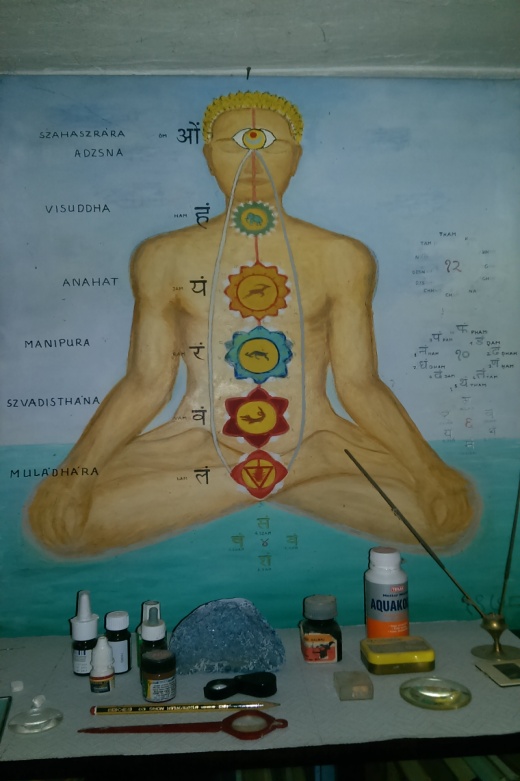 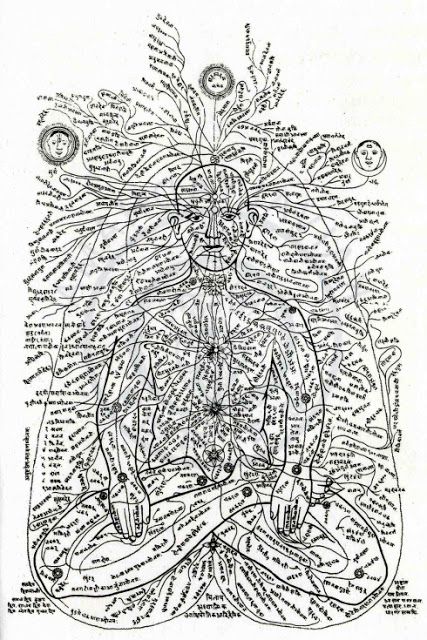 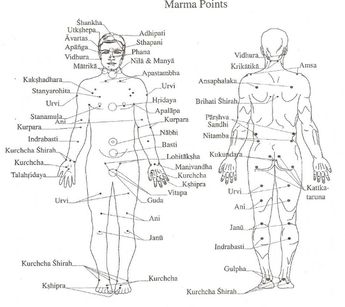 Panycsa Kósa (az 5 burok)
https://www.youtube.com/watch?v=aCH9WytdnZc
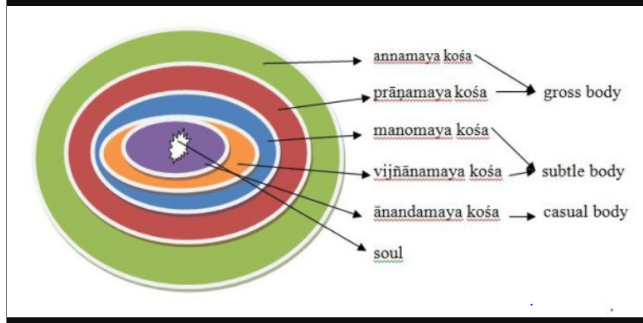 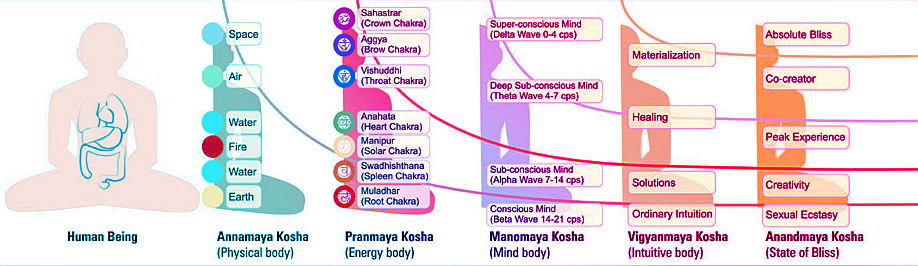